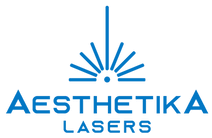 Clinical Training Presentation
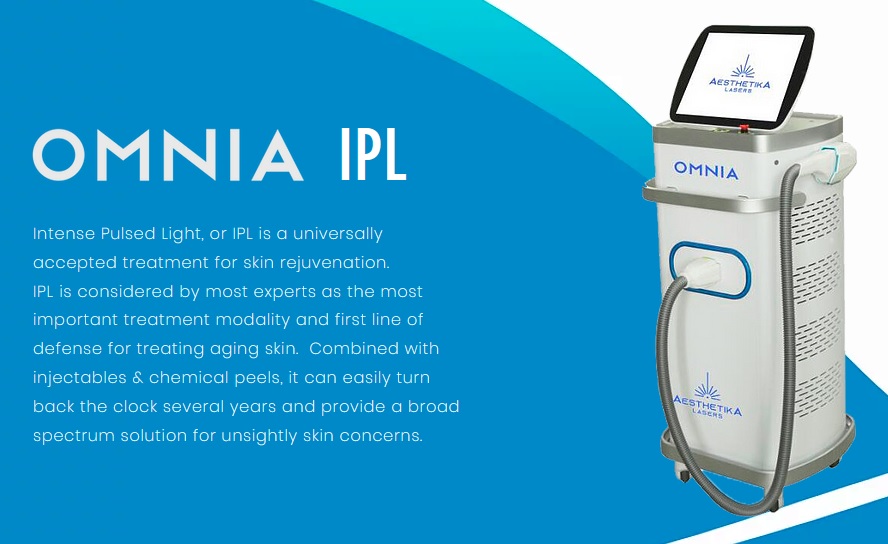 [Speaker Notes: Done]
What is IPL ?
IPL = Intense Pulsed Light

Spectrum of part of visible light
& part of near infra-red 
420-950 nm
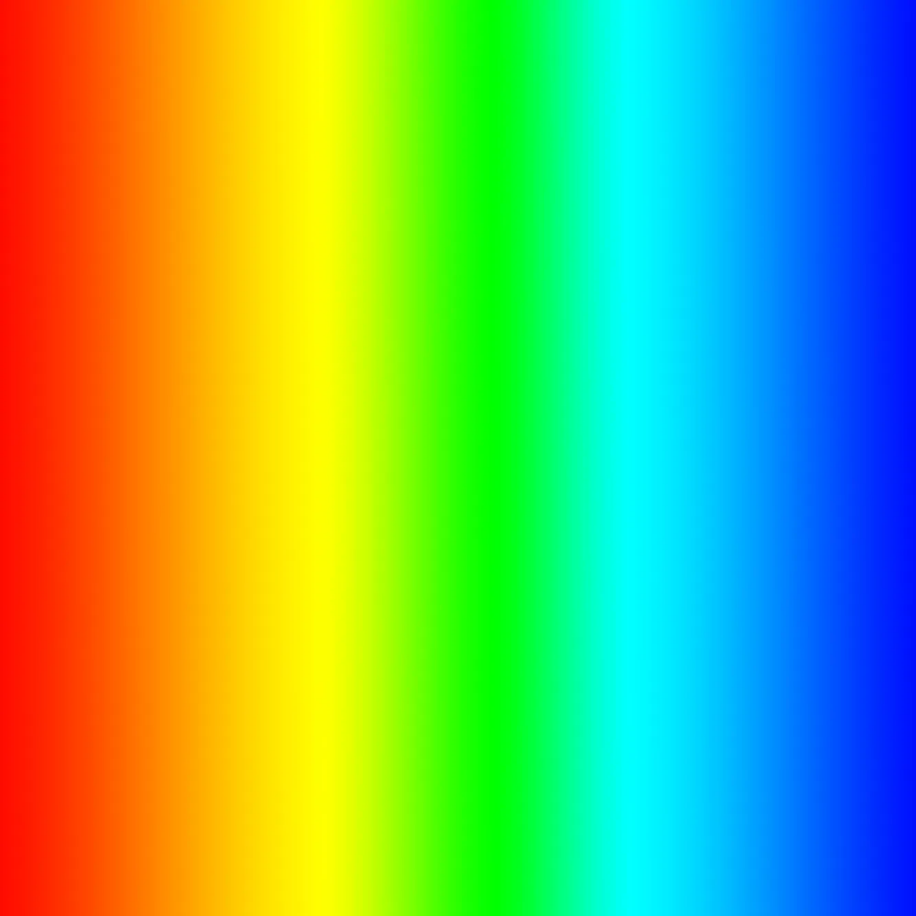 This dramatic boost in efficiency also extends the life of the pulsed-light head (up to three times longer than that of other pulsed light systems), significantly lowering the cost of ownership.
Omnia is the next generation of pulsed light technology.  Its breakthrough design converts unused UV light into the optimal spectrum used by each application.
[Speaker Notes: Done]
IPL Applications of the Omnia
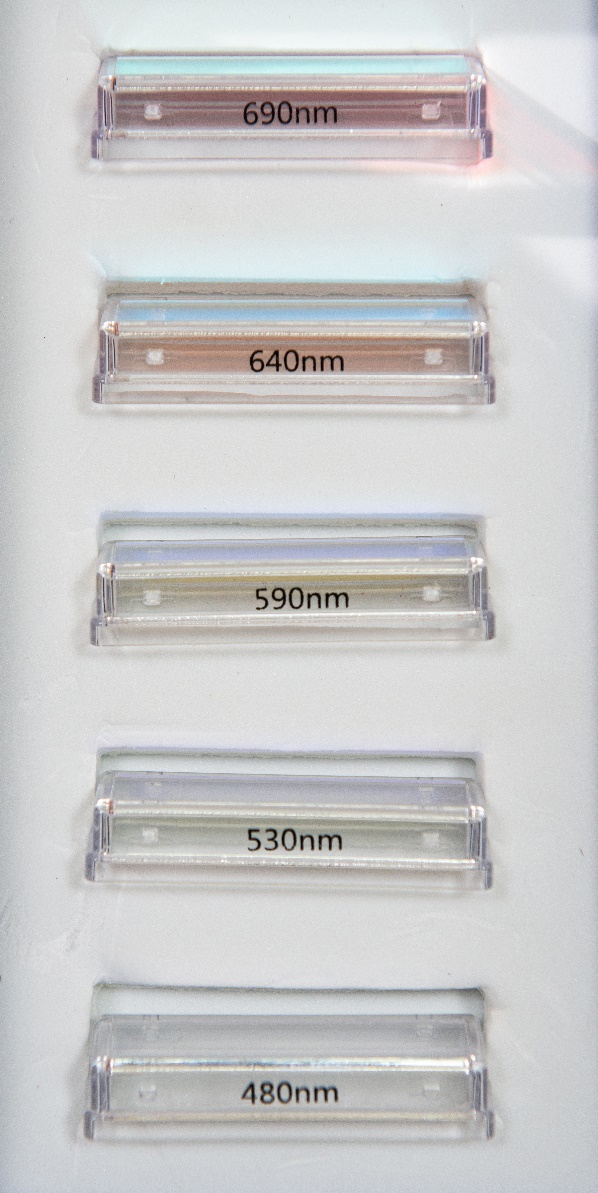 480 – Mild to Moderate Inflammatory Acne 480-950 nm
 
530 – Vascular and Pigmented Lesions 530-950nm

590 – Non-Ablative Skin Rejuvenation 590-950nm
		
640 – Hair Removal 640-950nm

690 – Hair Removal 690-950nm
[Speaker Notes: Done]
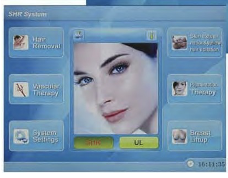 Five Wavelength Filters
Display
15 inch, colorful touch screen.
480nm - 950nm
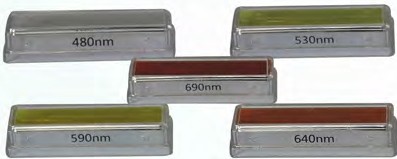 530nm - 950nm
590nm - 950nm
640nm - 950nm
690nm - 950nm
SHR mode & SSR mode
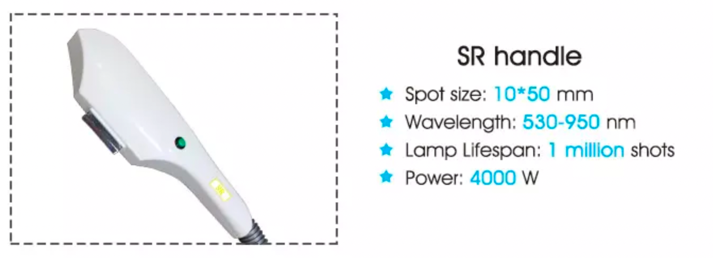 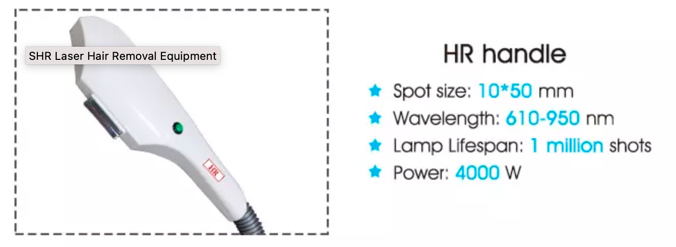 [Speaker Notes: Explain that there are 2 handpieces available OR that both modalities are same handpiece.
Display screen photo is wrong. Please replace]
Theory
Omnia’s hand piece is designed for optimum clinical results and comfort. This IPL is designed with proprietary SHR and SSR technology which is made for the versatile treatment of all skin tones. With built in cooling, the procedures are comfortable and almost completely painless.
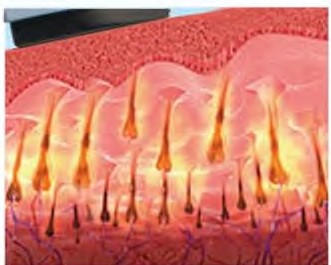 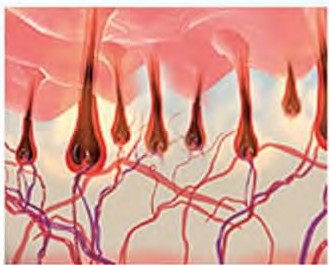 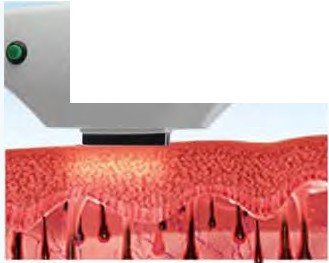 SHR/ SSR
During a Treatment
During a Treatment
After a Treatment
OMNIA Applications
- Hair Removal
- Hyperpigmentation Therapy
- Vascular Legion Therapy


Features of SHR and SSR Handpieces
	- The SSR and SHR treatment options are able to deliver the light energy at a steadier, slower rate while using the same energy thus creating a
	   more comfortable treatment process. 
	- Minimize the risk of adverse reaction and better clinical outcomes.
- Skin Rejuvenation
- Acne Clearance
- SHR Skin Rejuvenation/ Super Hair Removal
[Speaker Notes: Done]
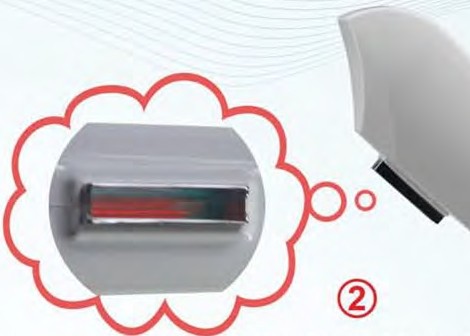 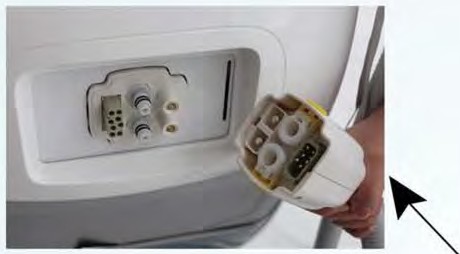 •
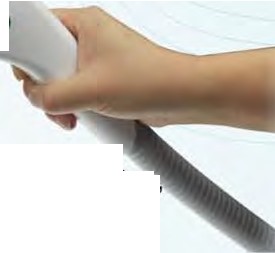 Double fixed sapphires~10x50 mm spot size,  
strong energy, long working time,  built in cooling for treatment comfort.
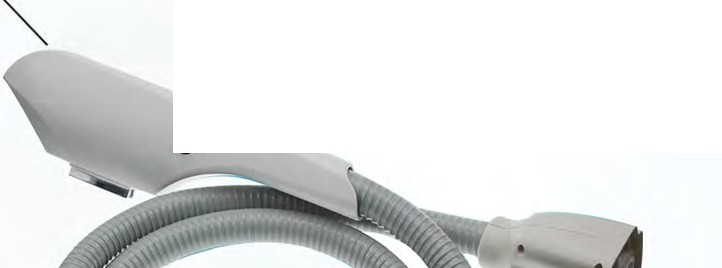 Handpiece connector
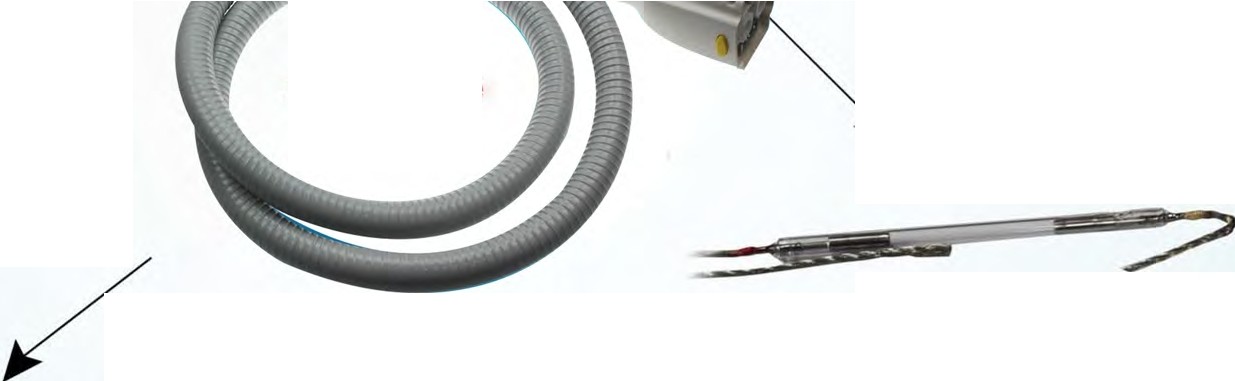 2 Handpieces
Large flashlamp
High Repetition Rate
[Speaker Notes: Done]
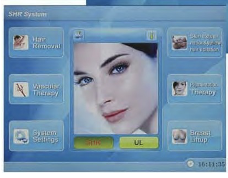 Five Wavelength Filters
Display
15 inch, colorful touch screen.
480nm - 950nm
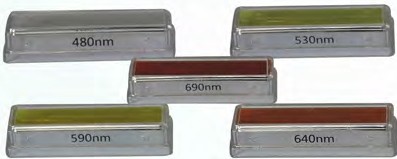 530nm - 950nm
590nm - 950nm
640nm - 950nm
690nm - 950nm
SHR mode & SSR mode
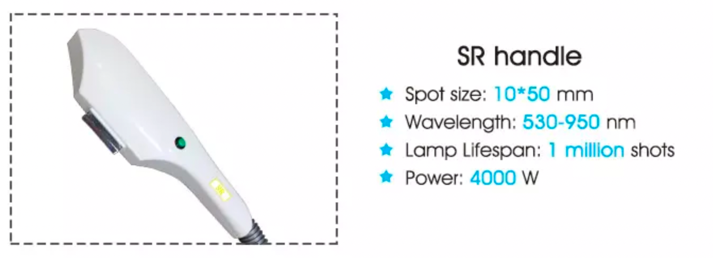 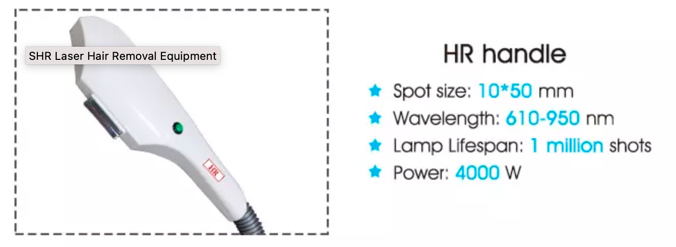 [Speaker Notes: Same slide as page 4. Remove page please]
Normal IPL+ RF  vs. OMNIA SHR/ SSR  IPL+RF
Difference	Normal IPL+RF
OMNIA SHR/ SSR IPL+RF
0.2- 1Hz
1 shot per second. Lifespan of machine and lamp greatly shortened.
1- 10Hz
It fires 6-10 shots per second.
Shot Speed
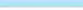 Multi Pulse Mode
Employs short impulses of 2 - 300 milliseconds, applying a vast amount  of energy (12-120 J/ cm2) to destroy the chromophore.
Single Pulse Mode
Utilizing low energy with a high repetition rate  (up to 10Hz, i.e. 10 shots per second) allows for a more efficacious treatment, maximum patient comfort, resulting in better clinical outcomes.


In-motion technology
Two times the speed of than other lamp probe pulses, which allows for the handpiece to recharge at a faster rate (10Hz repetition).
Pulse
Treatment  Method
Stationary spot.
Capacitor recharging rate is slow.
Power
Supply
[Speaker Notes: Done]
OMNIA SHR/ SSR vs others
Other Suppliers
Pseudo-color screen  old 16- bit color display.

Changeable external filter
Easily burns skin.
Difference	OMNIA SHR/ SSR
Screen
15 inch color display, same as computer or TV)
2 handpieces with newest high grade interchangeable filter.
Strong energy,long continual working time.
Handpieces
Wavelength filter plated by German- made  equipment. Super durable, even when using high energy.
Easy wear and tear, often needs repair.
Wavelength  Filter
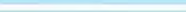 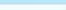 System
2 systems: SHR system+ SSR IPL system
Single SHR system


PVC leather hose  Short Lifespan
Germany imported hose  Long Lifespan
Hose
Crystal
100 % REAL sapphire
quartz
Single xenon lamp, 30,000- 60,000  shots in each handpiece.
Double Heraeus imported xenon lamps, up to  
1, 000,000 shots in each handpiece.
Lamp
[Speaker Notes: done]
Specifications
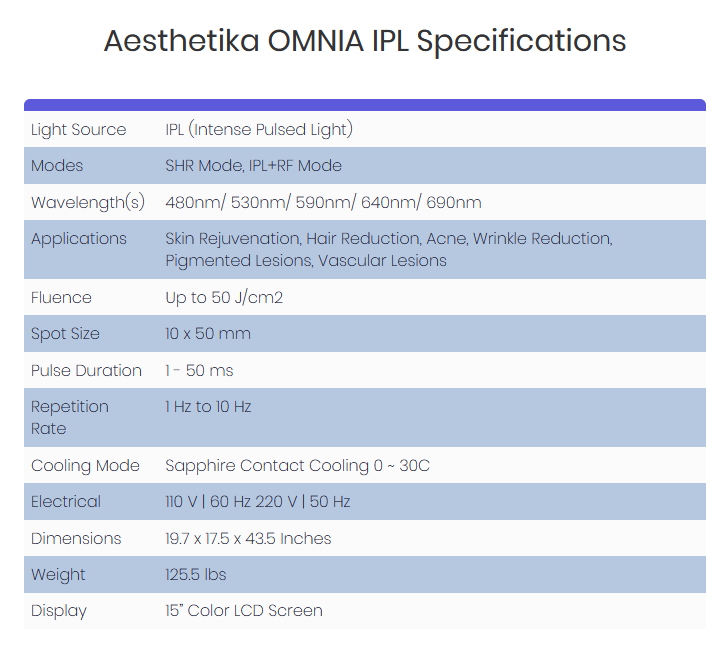 [Speaker Notes: Done]
Monochromatic
Broad Spectrum
Coherent
Non-coherent
Collimated (non-divergent)
Non-collimated (divergent)
Difference between Laser and IPL
Laser
IPL
[Speaker Notes: These are the main differences between IPL and lasers.

Since the laser material emits light of one wavelength only, it is monochromatic. IPL shows a broader range of the spectrum.
The laser light is coherent, meaning that all the light waves are in phase (peak together). IPL, having multiple wavelengths, cannot be in phase.
The laser beams are parallel to each other, meaning that along a distance there is minimal loss of energy, they can be delivered through an optic fiber and can be focused. IPL light, like ordinary lamp, is divergent, meaning that the longer the distance to the target, the less is the energy density per area.
DONE]
Holmium
Alexandrite
CO2
KTP
Nd:YAG
Er:YAG
Ruby
Dye
Excimer
Argon
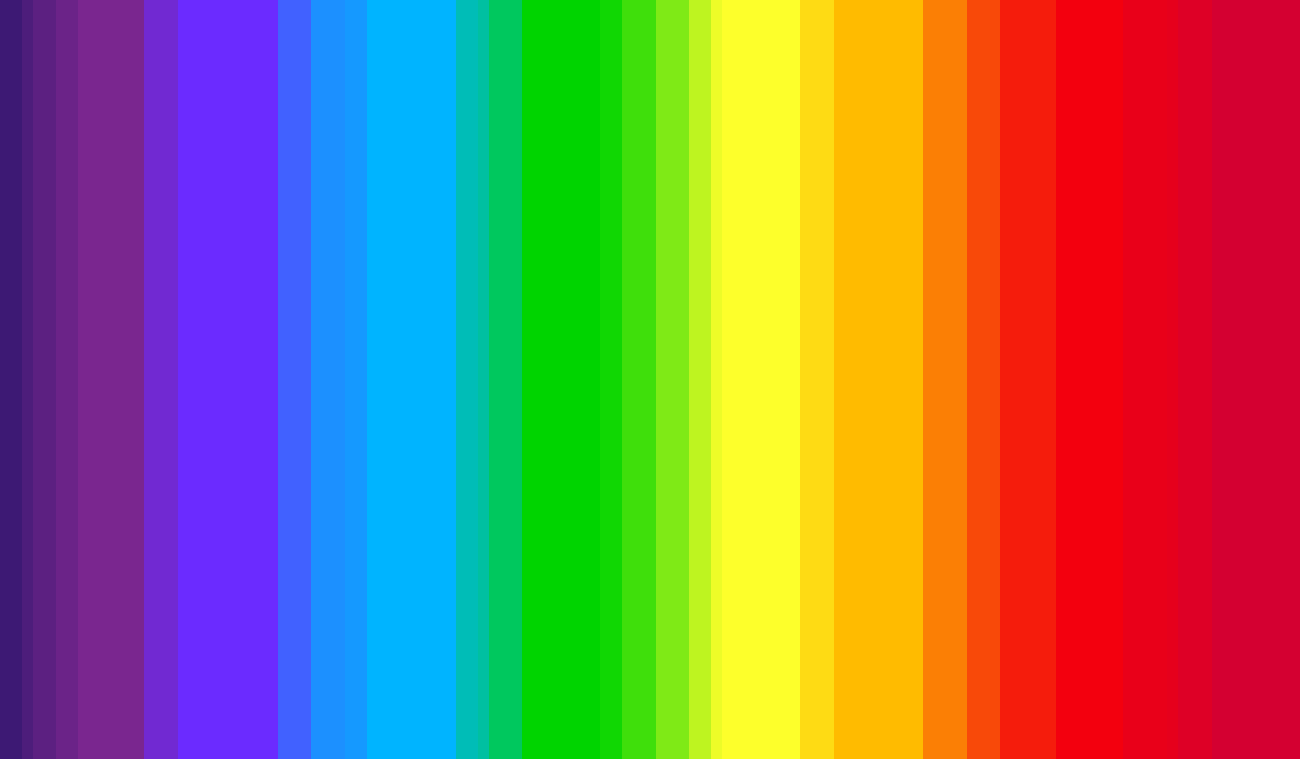 Microwaves
TV and 
radio
waves
x-rays
cosmic rays
2100
577-630
1064
2940
488 - 514
532
694
755
10600
190 - 390
UV
VISIBLE
INFRARED
700 nm
400 nm
Types of Lasers
[Speaker Notes: Various lasers have been employed in medicine and cosmetics, each of them is radiating in one particular wavelength suitable for different lesions. 

IPL, employs various filters which cut-off the spectrum below and leave the spectrum above up to 1200 nm, depending on the filter (515,550,560,570,590,615,640,645,695,755). IPL with its filters is acting as “many lasers” and is capable of treating various clinical indications at various depths.

DONE]
How Does it Work ?
[Speaker Notes: The total spectrum of the  electromagnetic radiation spreads far beyond the visible light (390-760 nm). In the visible light range, changes in wavelength are perceived by the human  eye as changes in color. 

The shorter wavelengths include  cosmic rays, x rays and ultra violet, which are very powerful and may cause chromosomal DNA break down, mutations and cancer - NOT PRESENT IN IPL SPECTRUM;.

The longer wavelengths such as microwave radiation which is highly absorbed in water and may cause tissue thermal damage - NOT PRESENT IN IPL SPECTRUM.

 IPL employs a small portion of the electromagnetic spectrum, starting at 515 nm - green at the visible portion, ending at 1200 nm at the invisible near infrared.

DONE]
Inside the IPL head
Reflector
Linear Xenon
Flashlamp
Fluorescence coating and cut-off filter
Light Guide
[Speaker Notes: The filter coating is a cut-off filter which transmits only wavelengths above the filter number.  It filters out unnecessary  wavelengths. The lightsource is in your hand. Bounces off cylinder through lightguide Gives a bit of a feathering effect around borders of lightguide, for a smoother effect. Prevent lines of demarcation. This is why PDLs don’t work—they have a small spot. Impractical and restrictive and does not give you a good clear full face effect.

There is an additional internal filter to ensure that any short wavelengths, like UV, will be screened out.

Flashlamp within the head. Artistically used to feather edges.

Done]
Increased risk of 
adverse effect
Fluence
Therapeutic range
Under treatment
Time
IPL
1st gen-IPL
IPL Pulse Shape and Efficacy
[Speaker Notes: Done]
Multi Pulse Capability
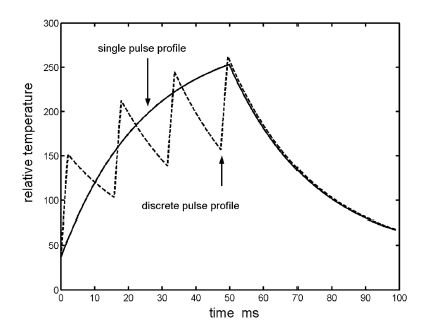 IPL
Others
The IPL pulse limits peak power to only the therapeutic range, precisely heating its intended target with remarkably little discomfort
[Speaker Notes: The above figure indicates the result of applying a simple model of selective photo thermolysis to a specific absorbing site (e.g., hair bulb) for a thermal relaxation time of around 25 ms. The rate of heating of the absorbing site is proportional to the local laser field intensity. The rate of cooling of the absorbing site is assumed to be proportional to the temperature elevation of the element above that of the surrounding tissue. This simple model indicates that for continuous pulse exposure, the absorbing site is typically sustained for a longer time interval at temperatures close to the maximum temperature attained. It can therefore be anticipated that the two pulses will not have equivalent effectiveness with regard to selective thermolysis meaning that the continuous pulse profile elevates targeted sites to higher temperatures for longer time periods than that associated sequence of four individual pulses   

Done]
Pulse Duration and Pulse Shape (cont’d)
The equally distributed fluence is safer for the skin (lower peak power) which enables the safe treatment of various skin types.


The IPL pulse limits peak power to only the therapeutic range, precisely heating its intended target with remarkably little discomfort.
[Speaker Notes: Done]
The Process of Selective Photothermolysis
Photons reach the target by penetrating the skin, carrying sufficient energy
Sufficient photon absorption generates heat in the target with minimal absorption in the epidermis / dermis
Heat coagulates the proteins in the target (hemoglobin, melanin) and is conducted to the surrounding cells, causing mechanical damage
Clearance is achieved by the immune system cells
[Speaker Notes: Reaching the target would be an easy task if the epidermis and dermis where transparent. But, since they are not transparent, light penetration through them can be compared to light trying to penetrate through a curtain on a window. The amount of light transmitted would be determined by the color and the texture of the curtain. The darker the curtain, the more light will be absorbed and the less light will penetrate inside the room. As with the curtain, the darker the skin the more light it will absorb by the melanin in the epidermis and the epidermal/dermal junction, and  less photons will reach the target. The photons absorbed in our natural curtain, the skin, will produce heat which may harm the epidermis.
The main target chromophores which absorb the light, are melanin in the pigmented lesions and hair, and hemoglobin in the blood vessels.
When aiming for photothermolysis, one is not only attempting to protect the epidermis, but one is  also interested in minimizing the epidermal melanin absorption as a competition, so that sufficient light energy can reach the target. Following the light absorption, the energy is converted into heat in a photothermal reaction and consequently two processes occur:
Coagulation caused by denaturation of proteins (e.g. cooked eggs).
Thermally-induced mechanical damage.
Thus the blood coagulates and the vessel’s walls disintegrate; melanin granules explode and lyse the cells that harbor them; tattoo’s ink is shuttered into small particles. All these degraded residues are eliminated by Phagocytosis; a process which may take several weeks (unlike the absorption process which take msec). 

DONE]
How IPL Works: Selective Photothermolysis
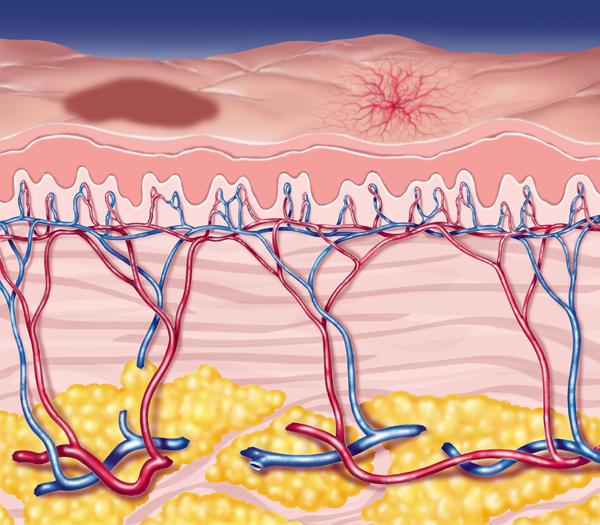 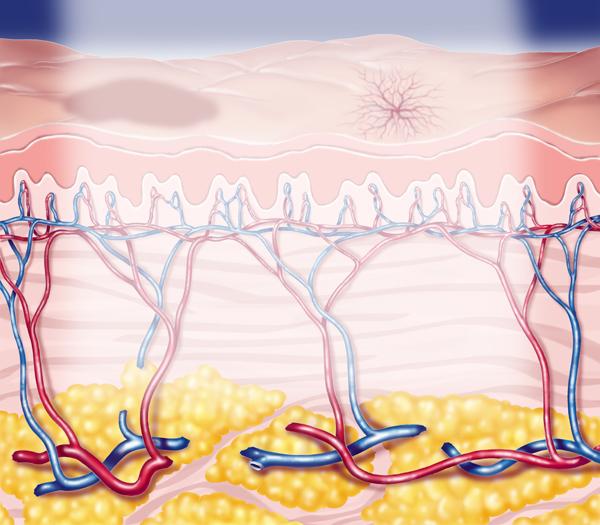 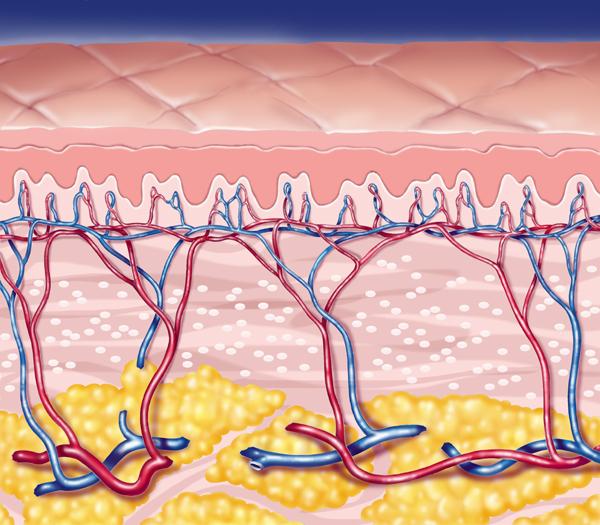 [Speaker Notes: DONE]
100,000
Er:YAG
10,000
Melanin
1,000
CO2
Water
100
Hemoglobin
10
Oxyhemoglobin
1.0
Absorption Coefficient
(per centimeter)
0.1
0.01
0.001
0.0001
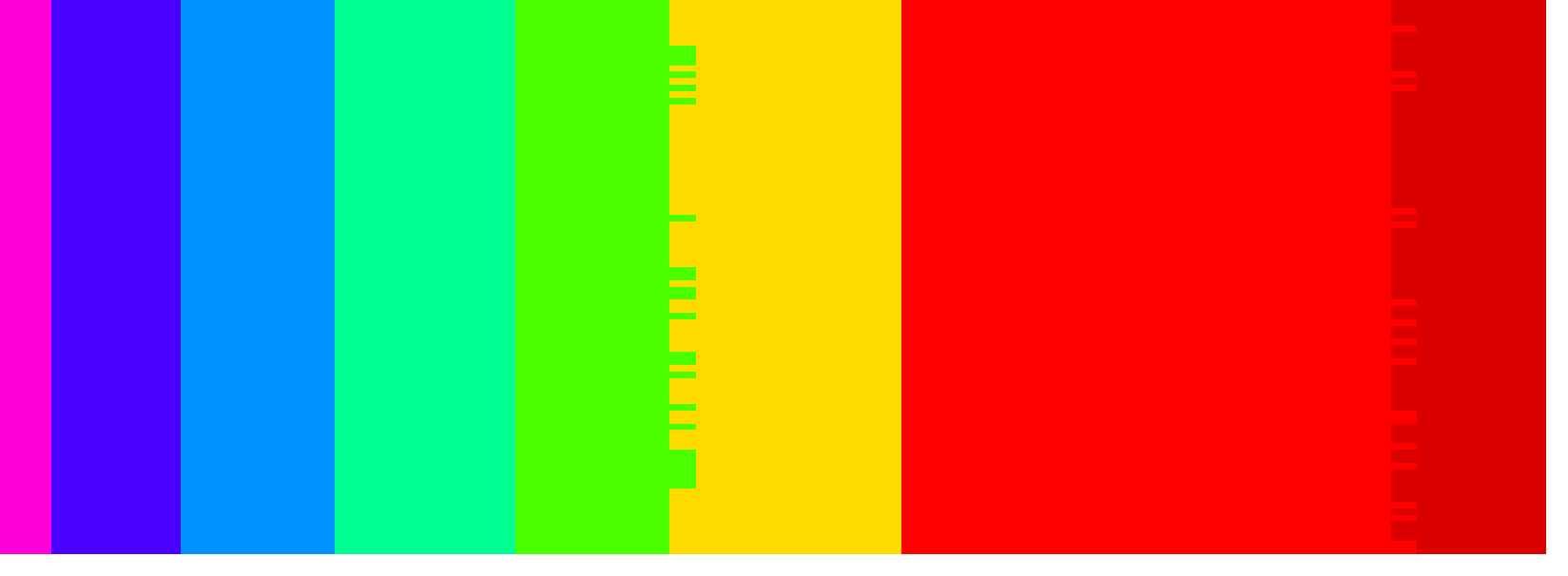 0.2
1.0
3.0
10
20
Wavelength (Microns)
IPL’s Efficacy:Targeting of Multiple Peaks
[Speaker Notes: DONE]
Penetration Depth - Lasers
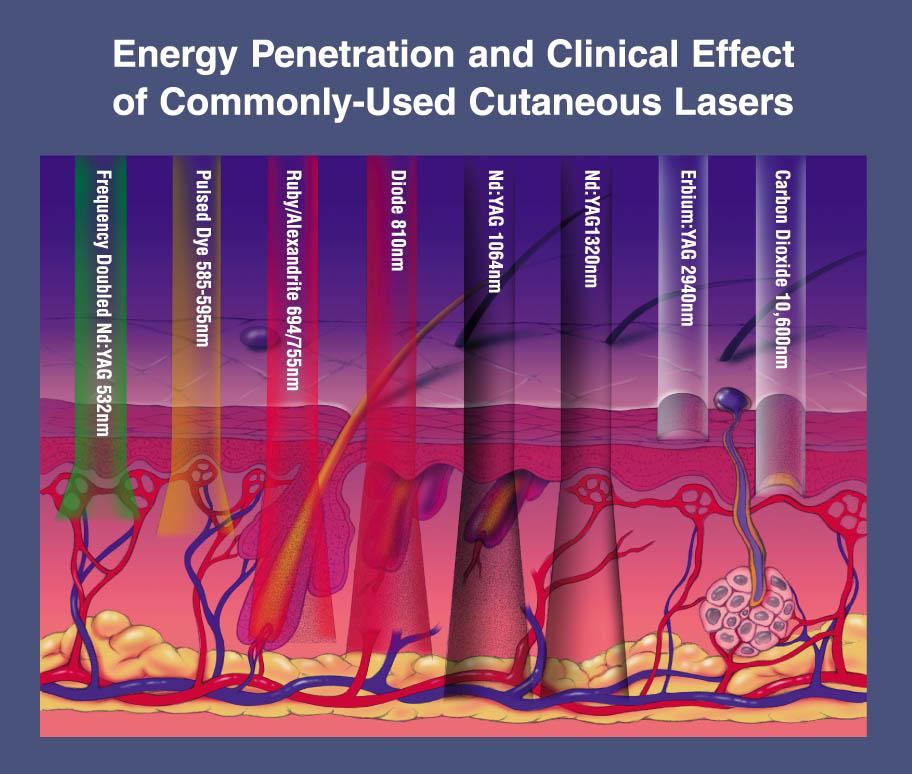 [Speaker Notes: and for those deeper than 1 mm, Nd:YAG laser of 1064 nm wavelength is used.
Er:YAG and CO2 are well absorbed in water, therefore they are absorbed by water in the top skin layers, and do not penetrate deep.

DONE]
IPL’s Flexibility:Variable Depth Penetration
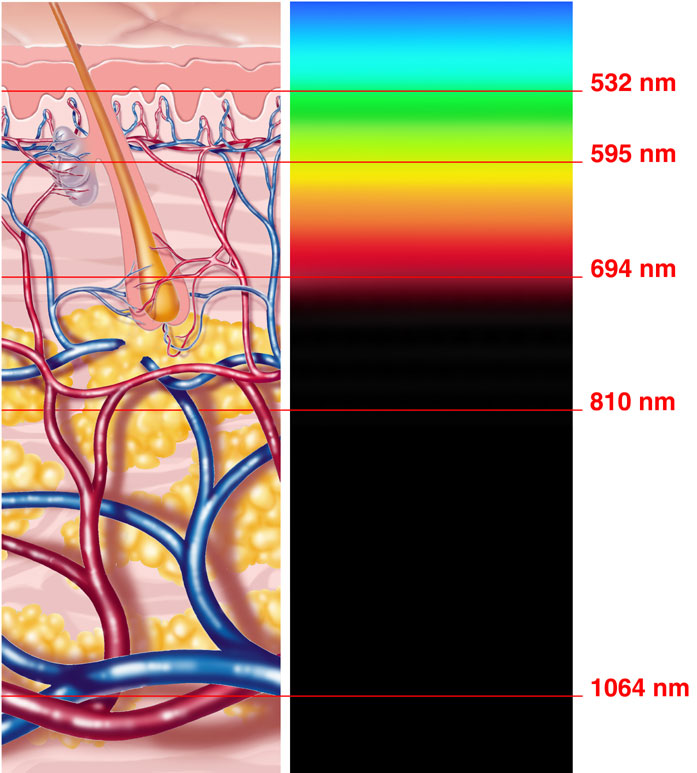 [Speaker Notes: DONE]
The IPL Advantage
IPL’s sophisticated multi-application capability allows the operator to treat:
Redness associated with symptoms of rosacea
Broken capillaries and superficial spider veins
Brown pigmentation, sun damage and age spots
Mild to moderate acne
Unwanted hair

	IPL provides therapeutic benefits for all parts of the body, leaving the patient’s skin soft and smooth with no down-time.
[Speaker Notes: Done]
IPL Medical Indications
Inflammatory Acne Vulgaris
Pigmented Epidermal Lesions:
Dyschromia, Hyper-pigmentation, Melasma, Ephelides (freckles), Photoaging 
Vascular Lesions:
Telangiectasia, Rosacea Symptoms, Erythema, Flushing
Skin Texture:
Collagen revitalization
Permanent Hair Reduction
[Speaker Notes: Done]
What Can IPL Do?Additional Patient Benefits
Efficacious Yet Gentle
Precise targeting of unwanted blood vessels and melanin through chromophoric specificity, which means high efficacy while gently preserving the surrounding tissue
Natural-Looking Improvement
Progressive improvement over 4 to 6 treatments means patients look naturally younger and healthier, without the 
   dramatically artificial look of other 
   cosmetic treatments
[Speaker Notes: Done]
Treatment Considerations
Skin Type
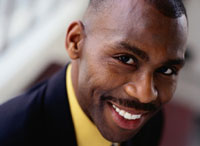 We only recommend treating skin types I-IV with safety top of mind!
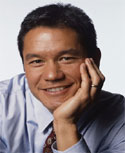 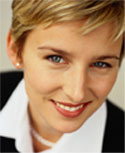 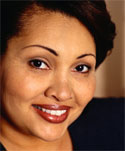 [Speaker Notes: In order to provide true versatility
 System must be able to accommodate the largest population
 In considering treatment one of the first factors is skin type
 Six types detailed in the Fitzpatrick Classification of skin types
 This classification provides identification of fair to black skin, based on the concentration of melanin and is a necessary step to provide safe effective treatment of vascular lesions, pigmented lesions and for hair removal.
For hair removal IPL is cleared for skin types 1-6
For pigmented lesions IPL is cleared for skin types 1-4
and for vascular lesions and veins IPL is cleared for skin types 1-4

DONE]
Moderate Acne
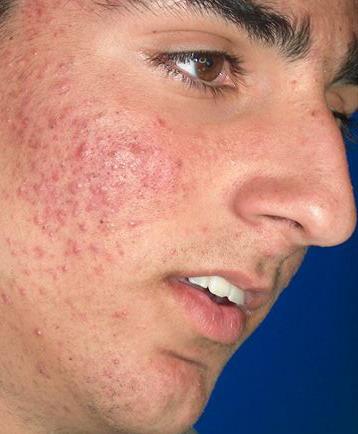 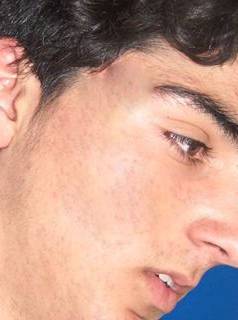 [Speaker Notes: Label photos for whoever owns them for rights]
Pigmented Lesions
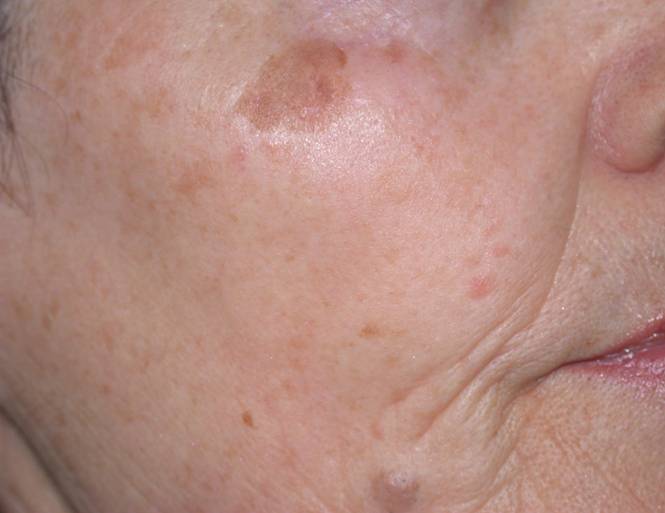 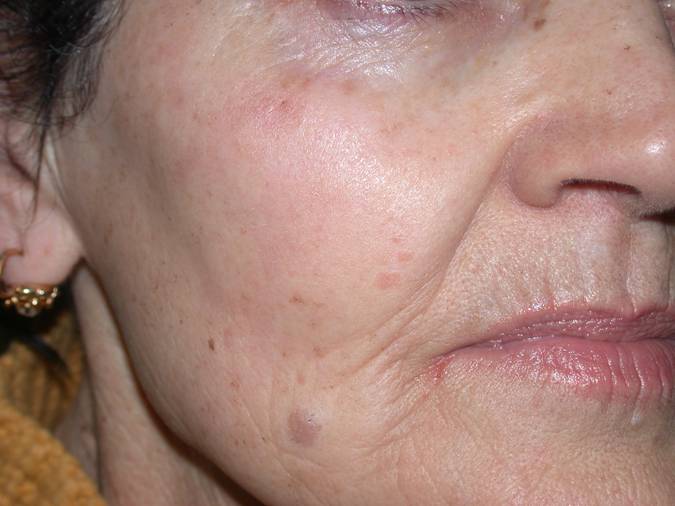 [Speaker Notes: Label photos for whoever they belong to for rights]
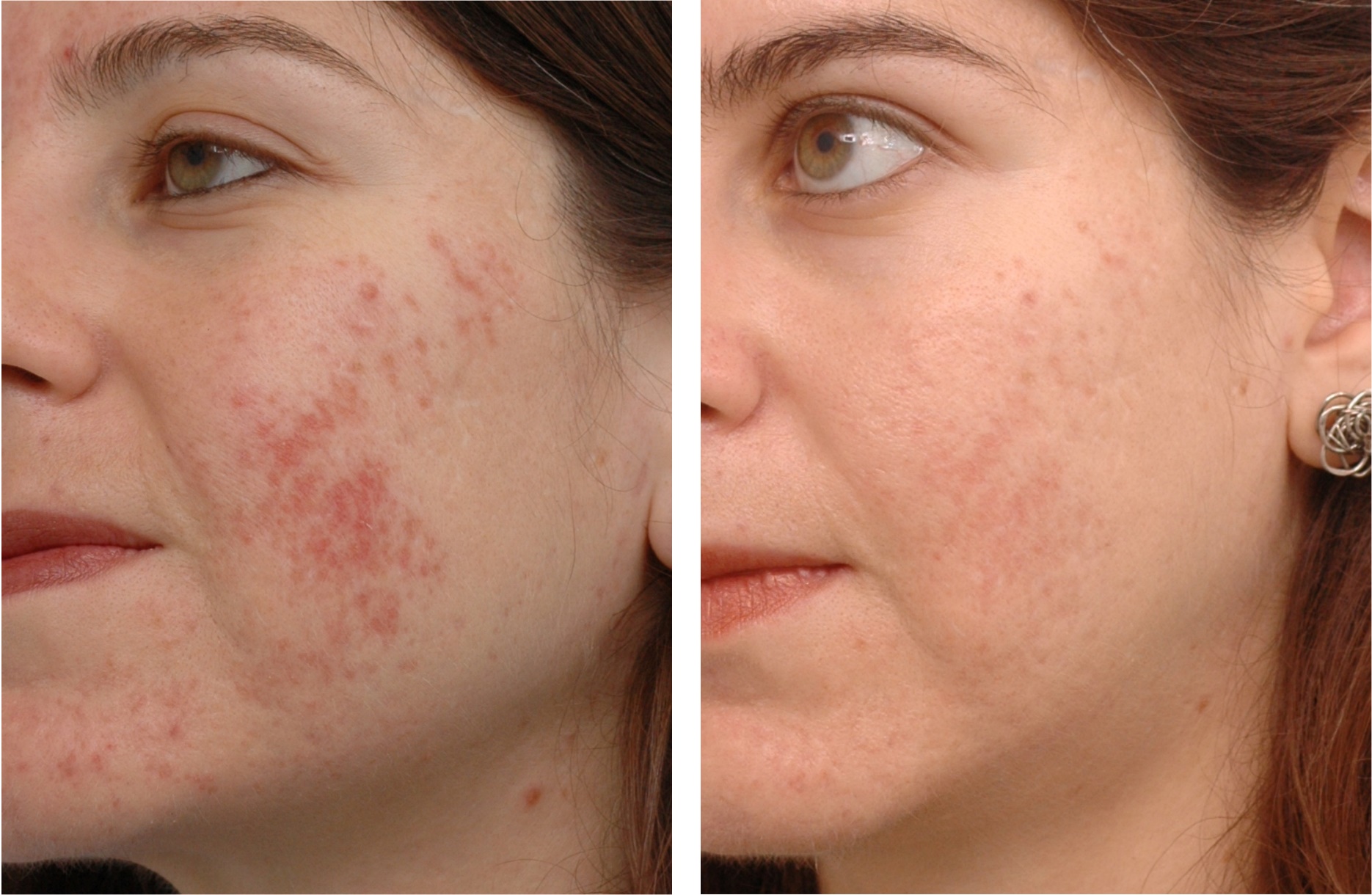 [Speaker Notes: Label photos for whoever owns them for rights]
Rosacea
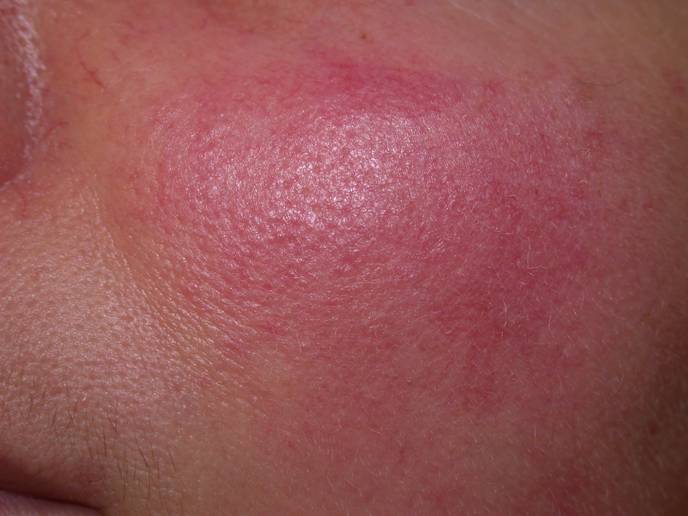 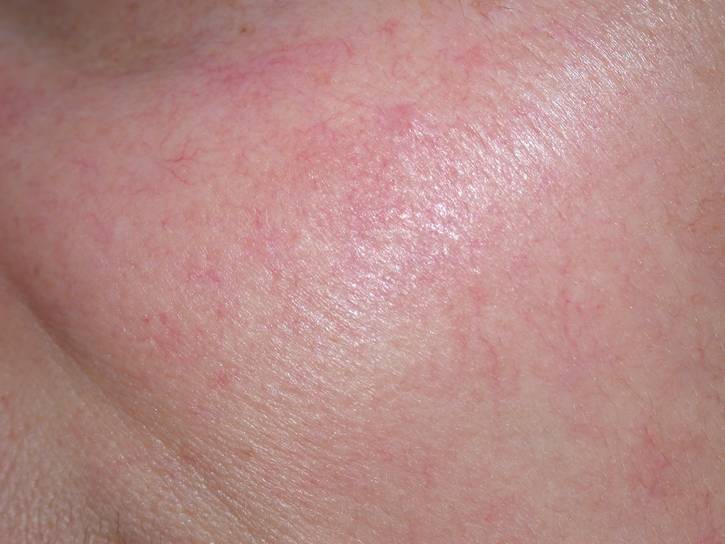 [Speaker Notes: Label photos for whoever owns them for rights]
[Speaker Notes: Label photos for whoever owns them for rights]
What Does Light Do?
Light penetrating through the epidermis is scattered by the dermis and absorbed by the melanin in the hair shaft.
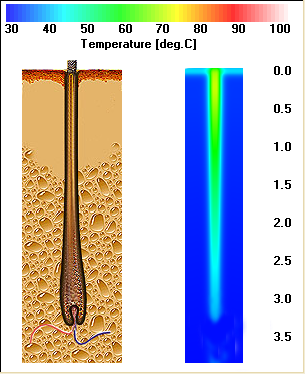 [Speaker Notes: Done]
IPL Hair Removal
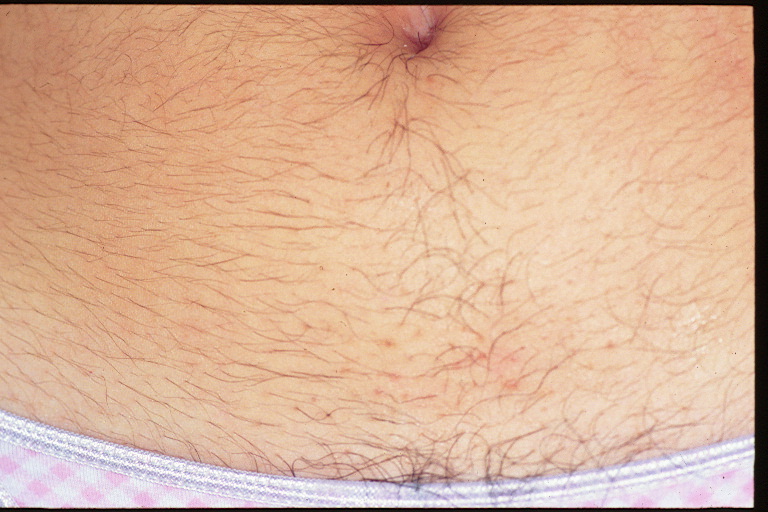 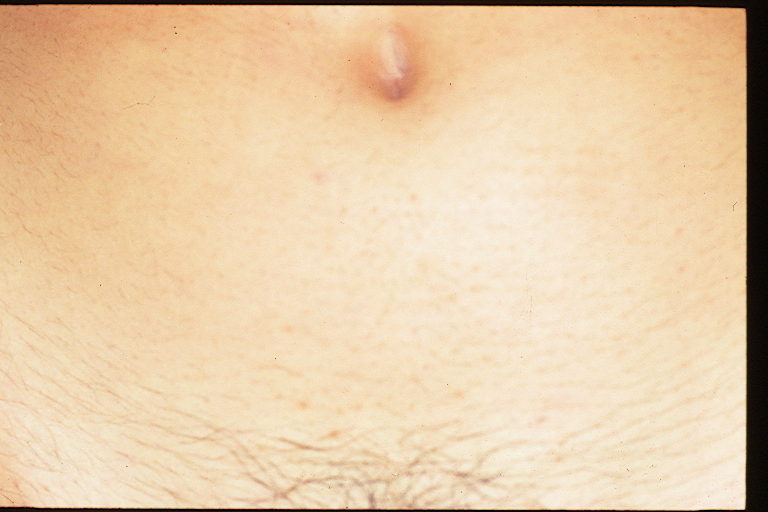 [Speaker Notes: Label photos for whoever owns them for rights]
IPL Hair Removal
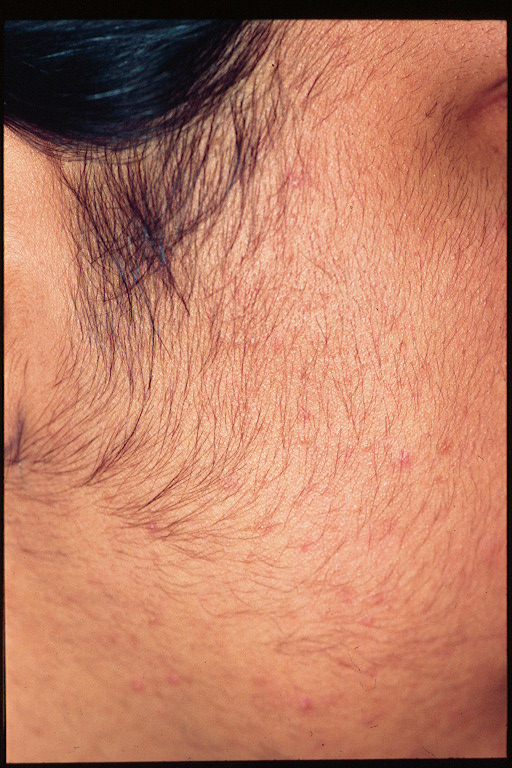 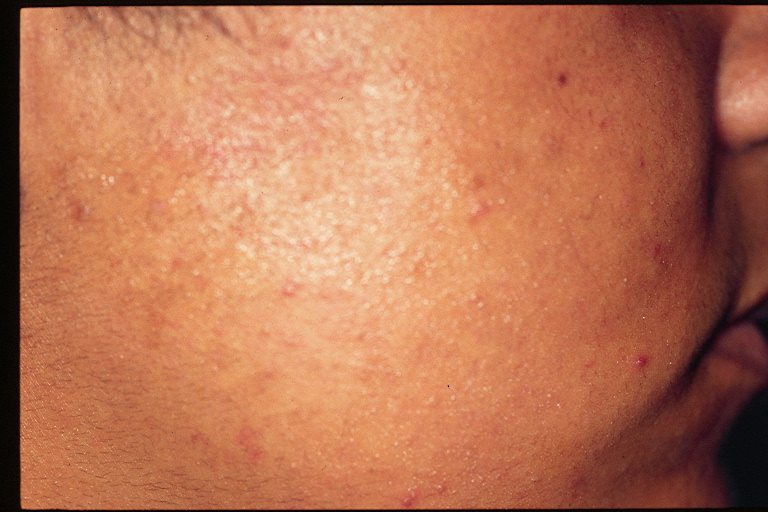 [Speaker Notes: Label photos for whoever owns them for rights]
Questions?
[Speaker Notes: DONE]